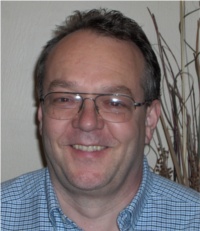 ConEx Concepts and Abstract Mechanismdraft-ietf-conex-abstract-mech-07.txt
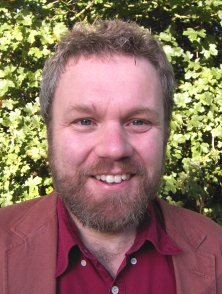 Matt Mathis, Google
Bob Briscoe, BT
IETF-87 ConEx Jul 2013
Bob Briscoe’s contribution is partly funded by Trilogy 2  , a research project supported by the European Community www.trilogy2.org
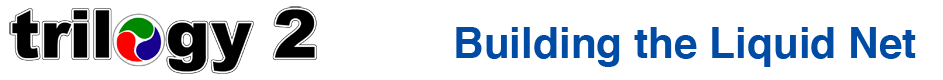 ConEx Concepts and Abstract Mechanism
working group draft: 	draft-ietf-conex-abstract-mech-07.txt	
intended status:		informational
immediate intent:		minor rev to -08 this week, then WGLC
milestone target:		Jul 2011
recall
abstract design of algorithms & protocol: TCP & IP encoding follows
scope
loss-based and ECN
any transport
the structure of audit
transportsender
transportreceiver
e.g. TCP SACK
ACKS
e.g. TCP ECE
congestednetworkelement
policy/audit
audit
DATA
ECN
loss
Re-Echo-ECN
Re-Echo-Loss
2
2
normative improvements to draft (I)deleted a ‘pious’ requirement on other protocols
3.1. Requirements for ConEx Signals
The ConEx signal SHOULD be timely. There will be a minimum delay of one RTT, and often longer if the transport protocol sends infrequent feedback (consider RTCP [RFC3550] for example). This delay complicates auditing, and SHOULD be minimized.
3
normative improvements to draft (II)consolidated network protocol requirements
3.3. Requirements for non-abstract ConEx specifications
An experimental ConEx specification SHOULD describe the following protocol details:
Network Layer:
The specific ConEx signal encodings with packet formats, bit fields and/or code points;
An inventory of invalid combinations of flags or invalid codepoints in the encoding.  Whether security gateways should normalise, discard or ignore such invalid encodings, and what values they should be considered equivalent to by ConEx-aware elements;
An inventory of any conflated signals or any other effects that are known to compromise signal integrity;
Whether the source is responsible for allowing for the round trip delay in ConEx signals (e.g. using a Credit marking), and if so whether Credit is maintained for the duration of a flow or degrades over time, and what defines the end of the duration of a flow;
A specification for signal units (bytes vs packets, etc), any approximations allowed and algorithms to do any implied conversions or accounting;
If the units are bytes a definition of which headers are included in the size of the packet;
How tunnels should propagate the ConEx encoding;
Whether the encoding fields are mutable or not, to ensure that header authentication, checksum calculation, etc. process them correctly.  A ConEx encoding field SHOULD be immutable end-to-end, then end points can detect if it has been tampered with in transit;
if a specific encoding allows mutability (e.g. at proxies), an inventory of invalid transitions between codepoints.  In all encodings, transitions from any ConEx marking to Not-ConEx MUST be invalid;
A statement that the ConEx encoding is only applicable to unicast and anycast, and that forwarding elements should silently ignore any ConEx signalling on multicast packets (they should be forwarded unchanged)
Definition of any extensibility;
Backward and forward compatibility and potential migration strategies.  In all cases, a ConEx encoding MUST be arranged so that legacy transport senders implicitly send Not-ConEx;
Any (optional) modification to data-plane forwarding dependent on the encoding (e.g. preferential discard, interaction with Diffserv, ECN etc.);
Any warning or error messages relevant to the encoding.

	black:	no change
	green:	normative text  elsewhere made lower case, and consolidated into this list by ref
	amber:	new
4
technical improvements to draftadded unilateral deployment technique for audit
exploits a side-effect of standard tunnelling (IP-in-IP or any ECN link encap)
11  drop
congestednetworkelement
00  10
10  11
E
1
2
A
audit
decapsulation at egress
encapsulation at tunnel ingress
even for e2e transports that don’t support ECN, the operator can:
at encap: alter 00 to 10 in outer
at interior buffers: turn on ECN
defers any drops until egress
audit      just before egress can see packets to be dropped: 
CE outer + Not-ECT inner
recap of standard ECN decap [RFC6040, RFC3168]
E
D
E
A
D
5
Editorial mods
2. Replaced detail in Overview with forward ref to body
Preserved the text on flow-state and byte-pkt, just moved it
4.4. Encoding ConEx: Independent Bits
Added “A packet with ConEx set combined with all the three other flags cleared implies ConEx-Not-Marked”
5.5. Audit
“Generic loss auditing ... not believed to be possible” moved from last bullet to first
5.5.1. Using Credit to Simplify Audit: 
Added sentence on the need to specify whether credit expires etc in a specific encoding doc.
5.4.3. Congestion Policers
Referred to [I-D.briscoe-conex-policing] instead of an academic paper
6. Support for Incremental Deployment
Moved  “A network operator can create incentives for senders...” from senders bullet to networks bullet (and referred to it from senders as well).
8. Security Considerations
It is planned to document all known attacks and their defences (including all the above) in the RFC series against a concrete ConEx protocol specification. In the interim, [Refb-dis] and its references should be referred to for details and ways to address these attacks in the case of re-ECN.
6
items for next -08 rev
5. Audit
New text (suggested by Mirja) on why its OK for audit to ignore Not-ConEx packets (because only policy devices can deal with Not-ConEx), and discuss implications in the case of loss.
9. Acknowledgements
Added Ingemar Johansson and David Wagner, but ooops!...
missed ack for an earlier review by Marcelo
7
status & plans
Thanks for additional review (esp. Mirja) 
Feels very ready for second WGLC... once -08 posted
8
8
ConEx Concepts and Abstract Mechanismdraft-ietf-conex-abstract-mech-07.txt
Q&A